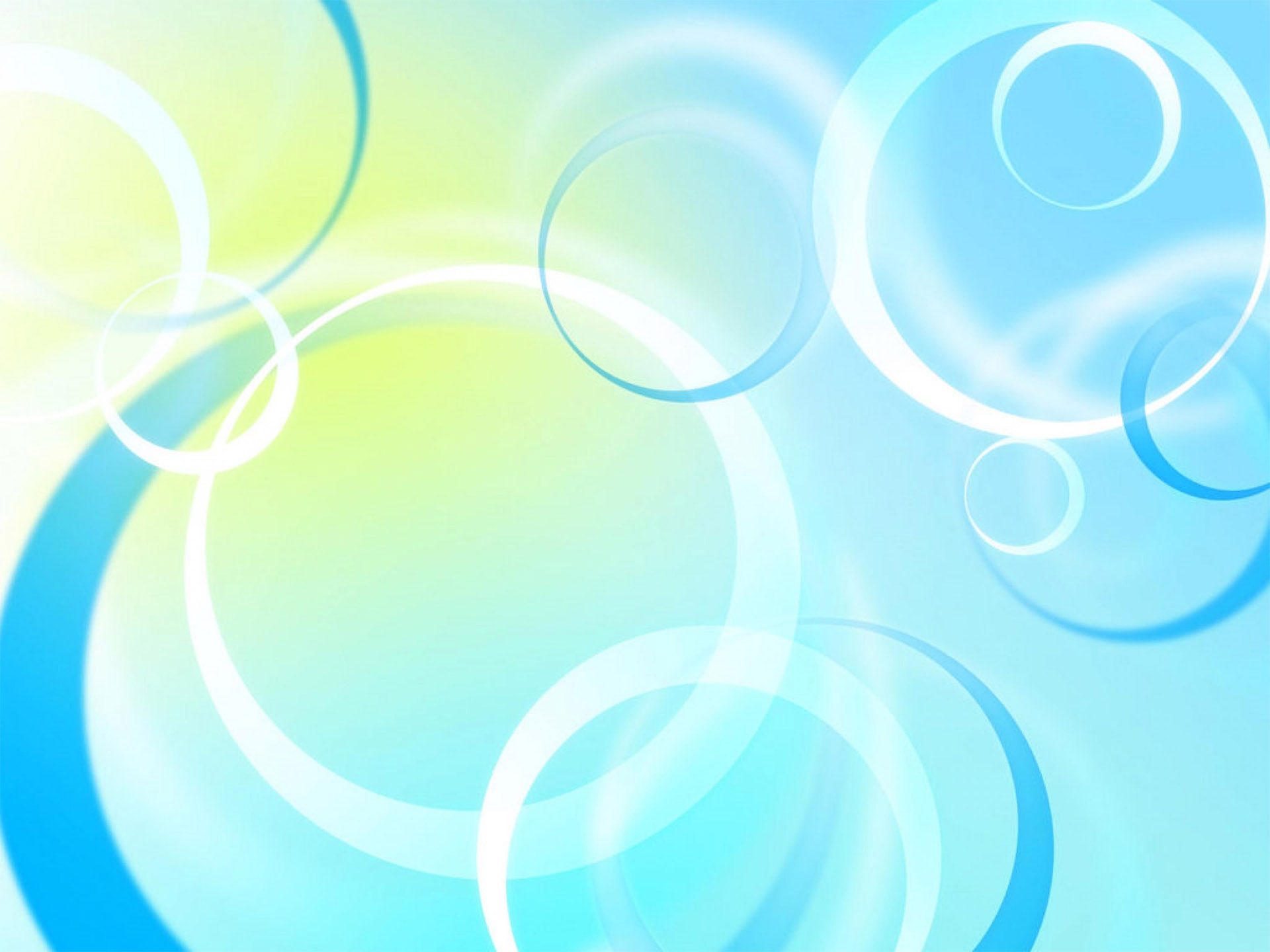 Оқушылардың  демалыс кезіндегі өмірі және жол қауіпсіздігі
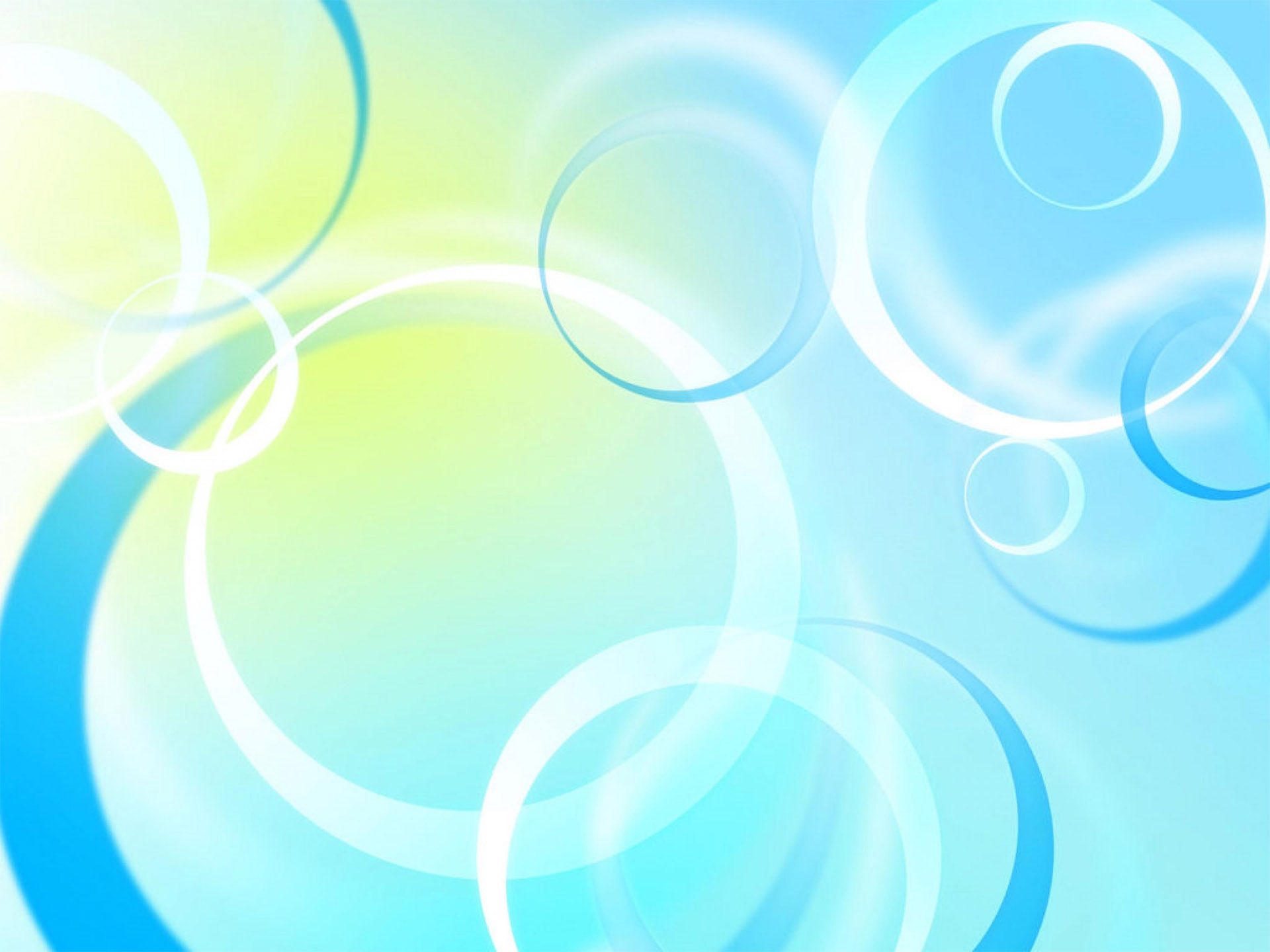 ӨРТ  ҚАУІПСІЗДІГІ
Ата-аналар үшін жаднама
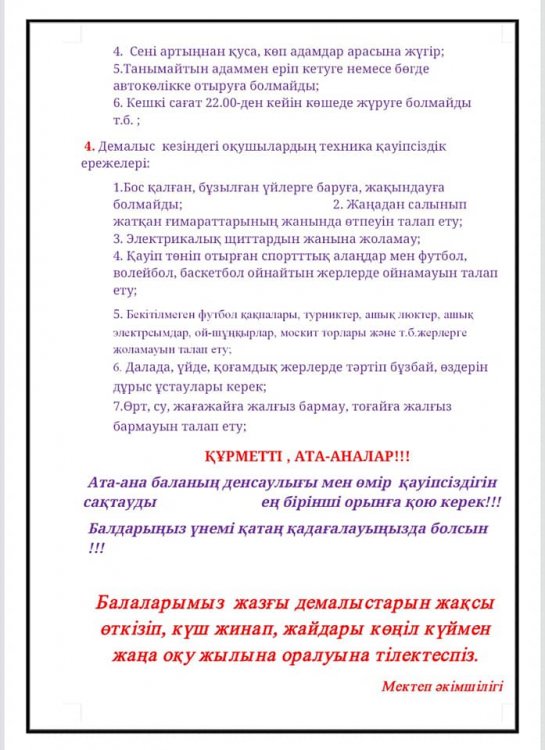 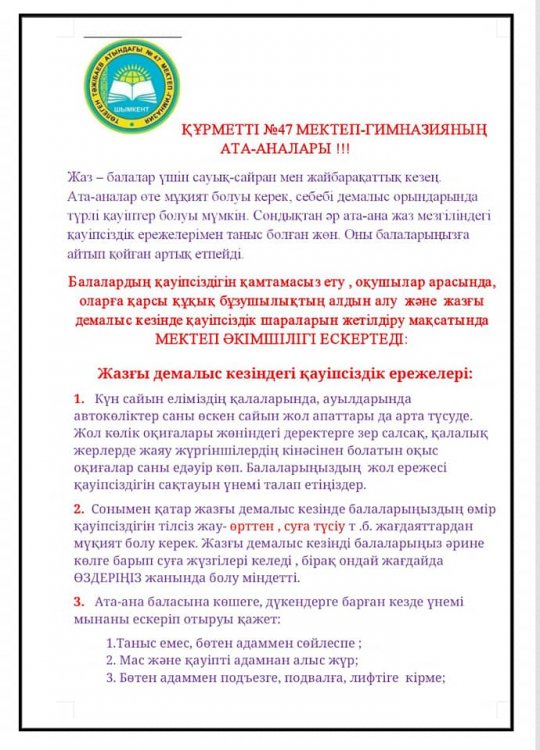 Құрметті ата-аналар!
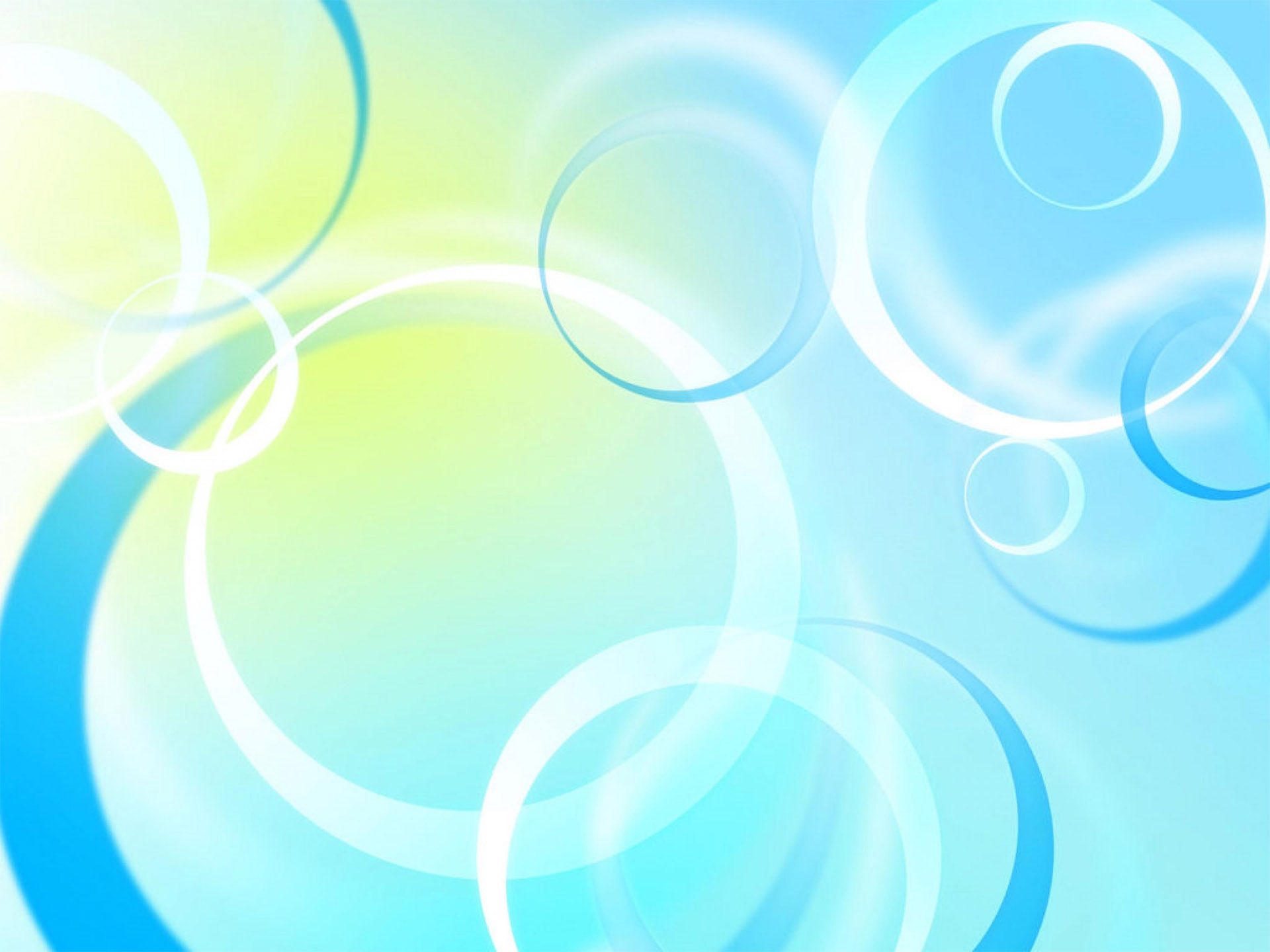 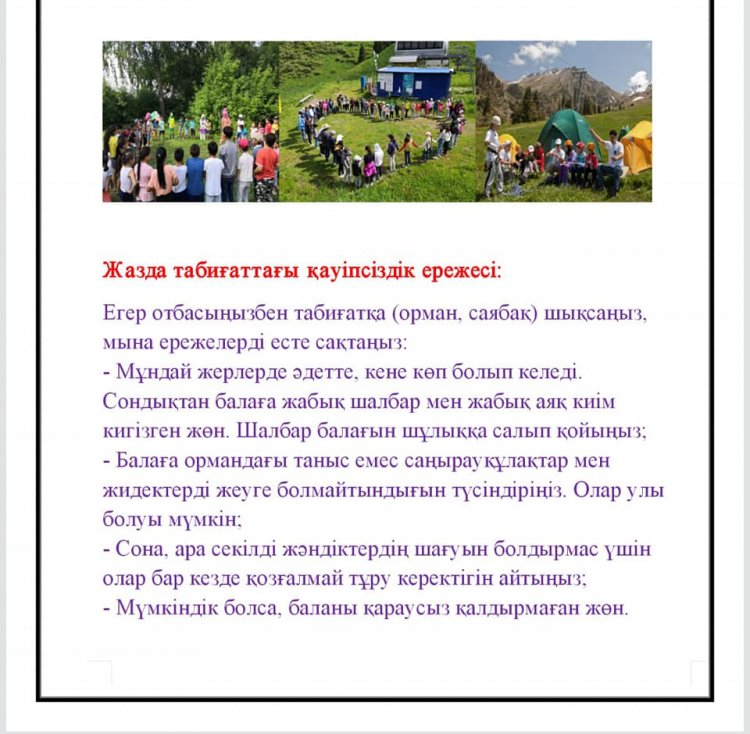 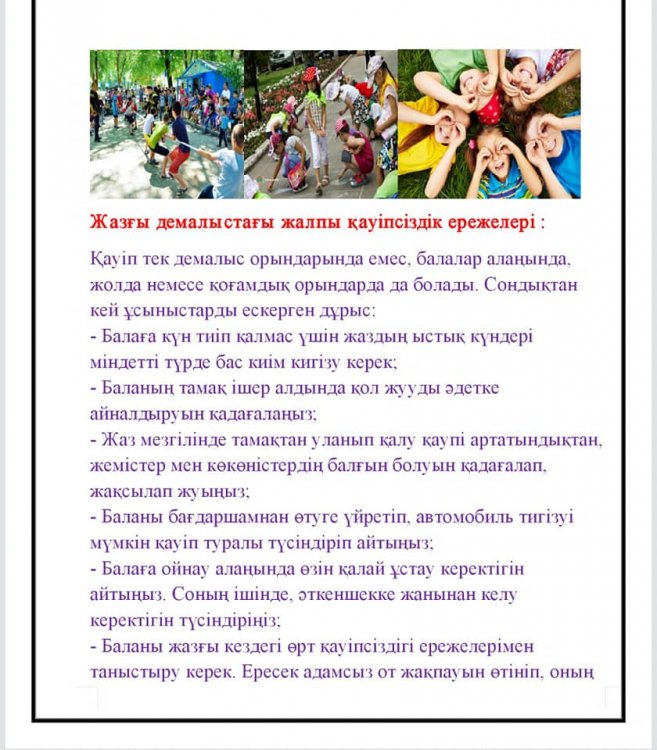 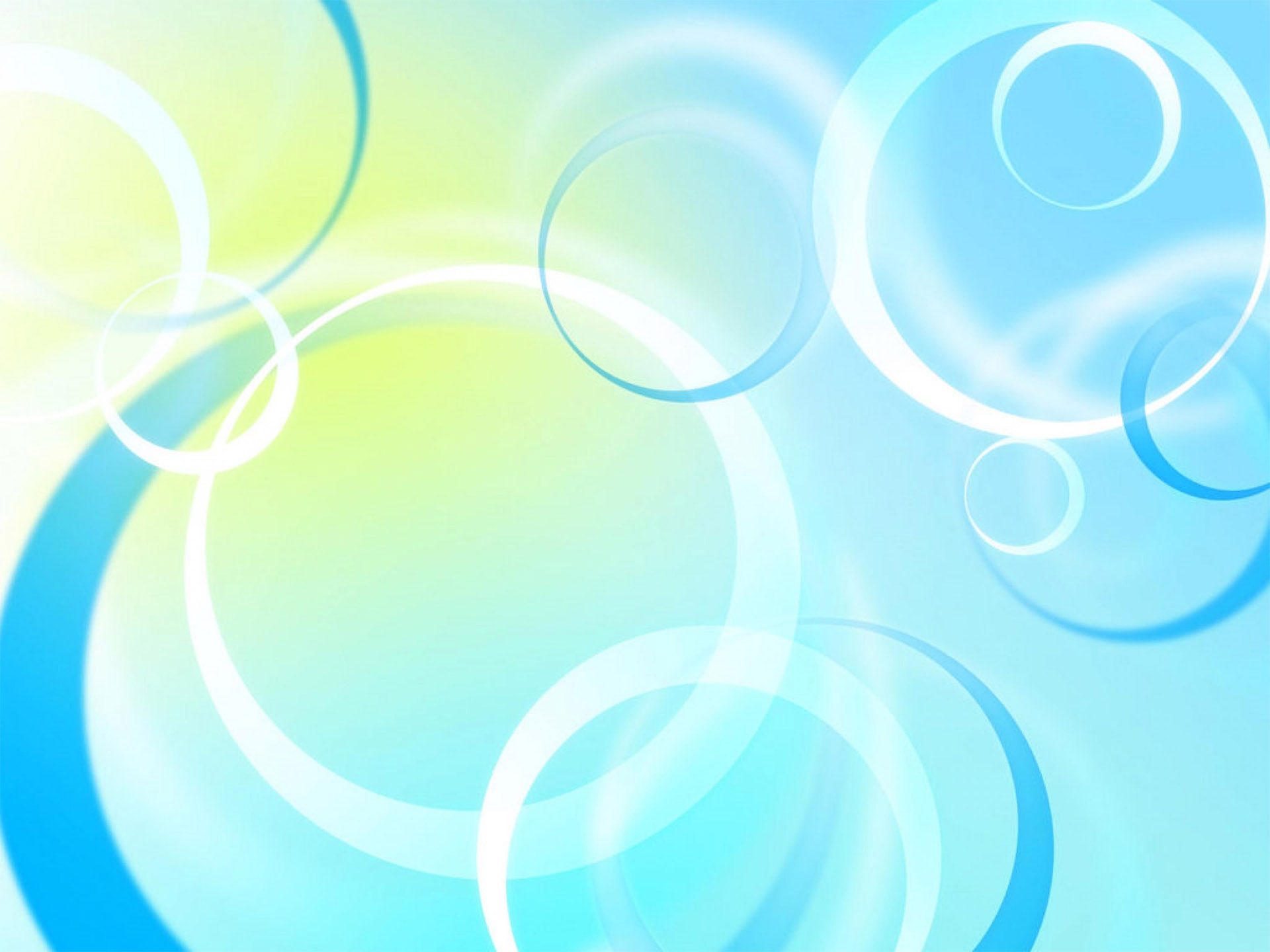 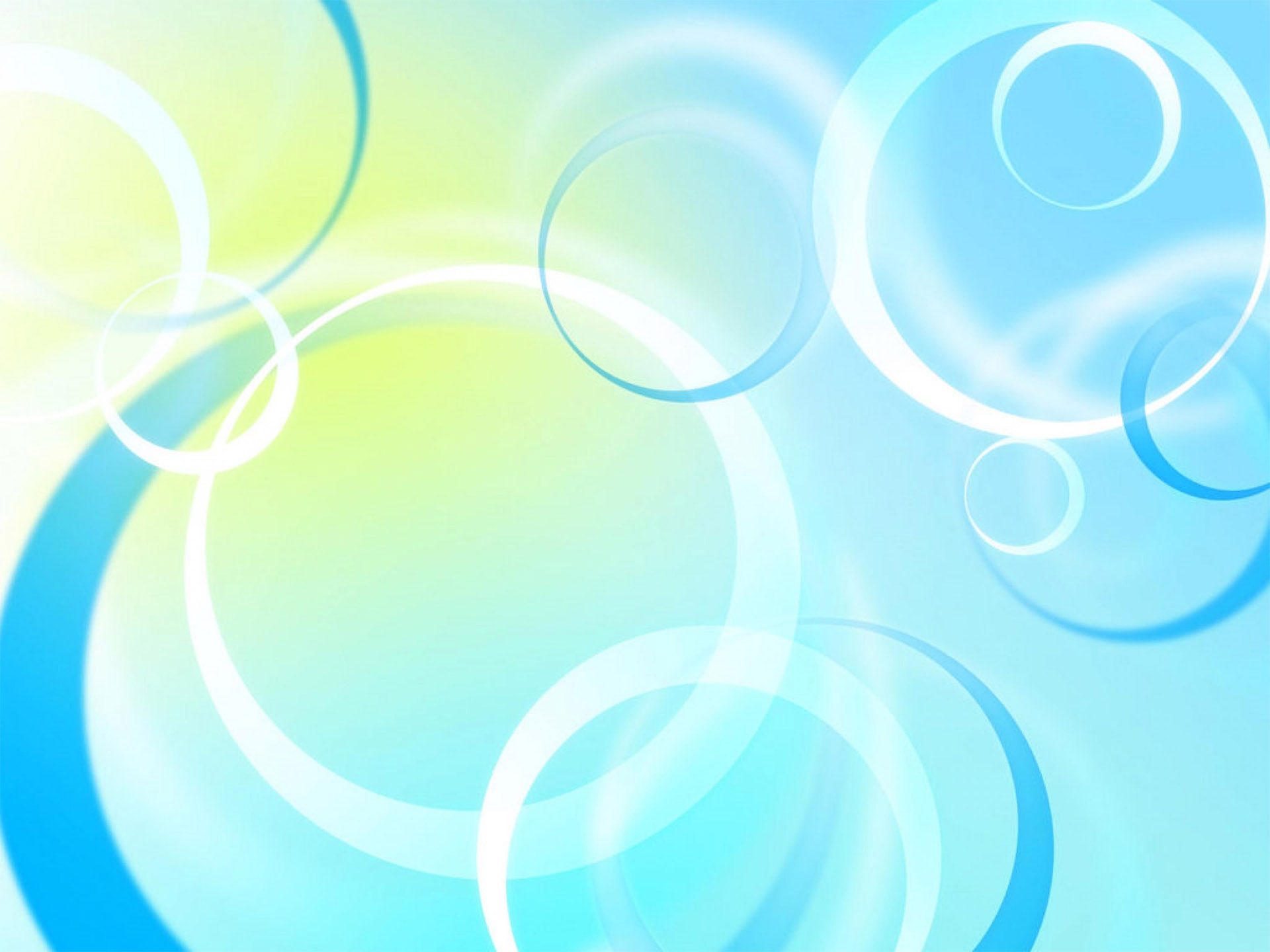 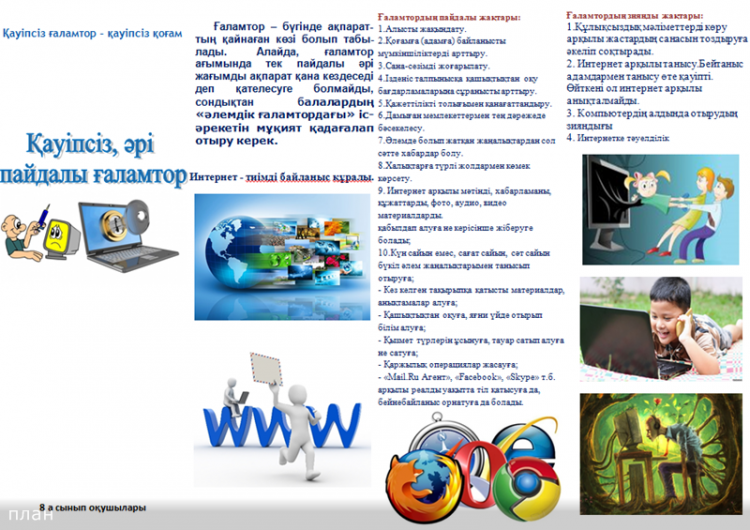 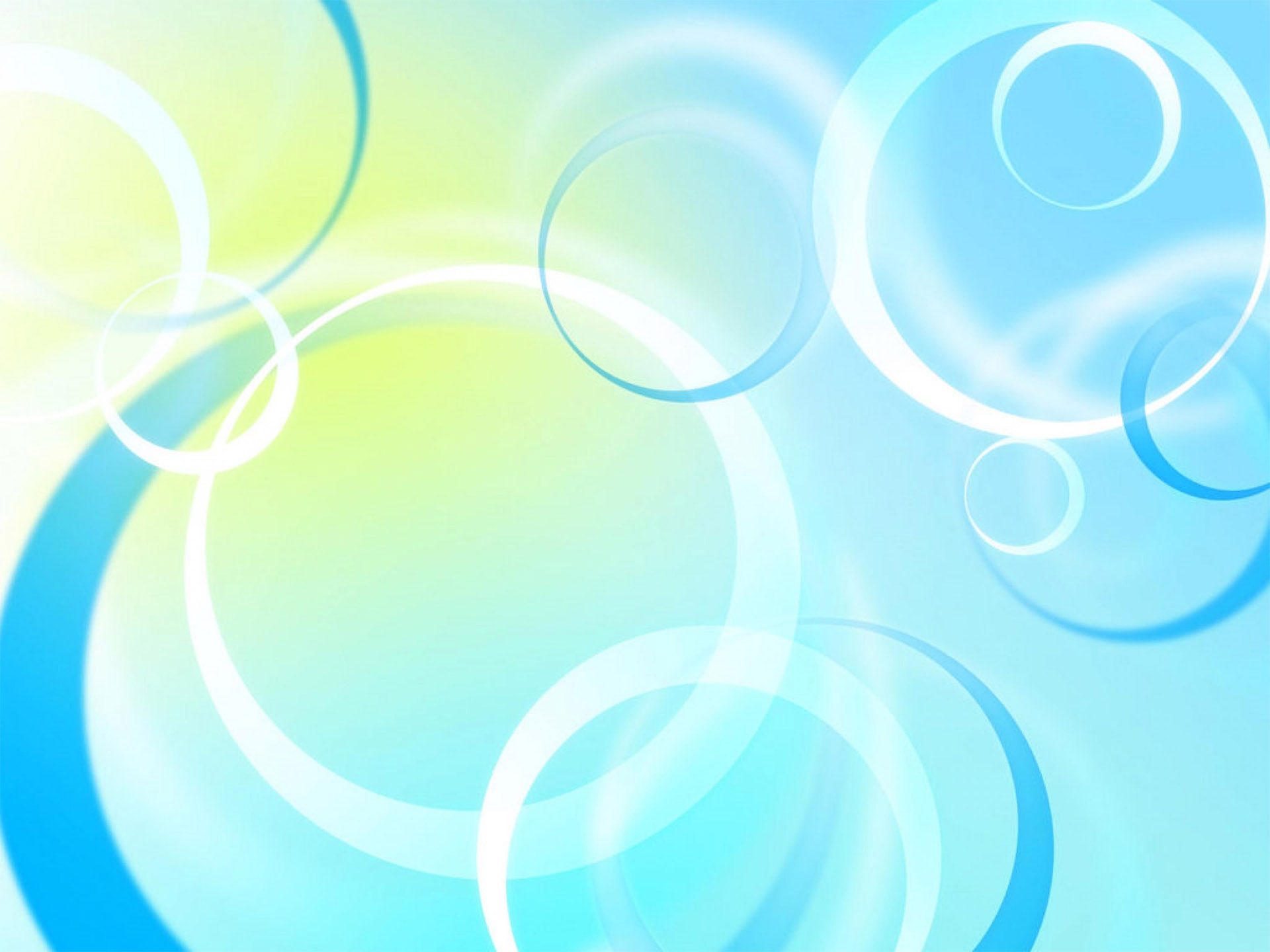 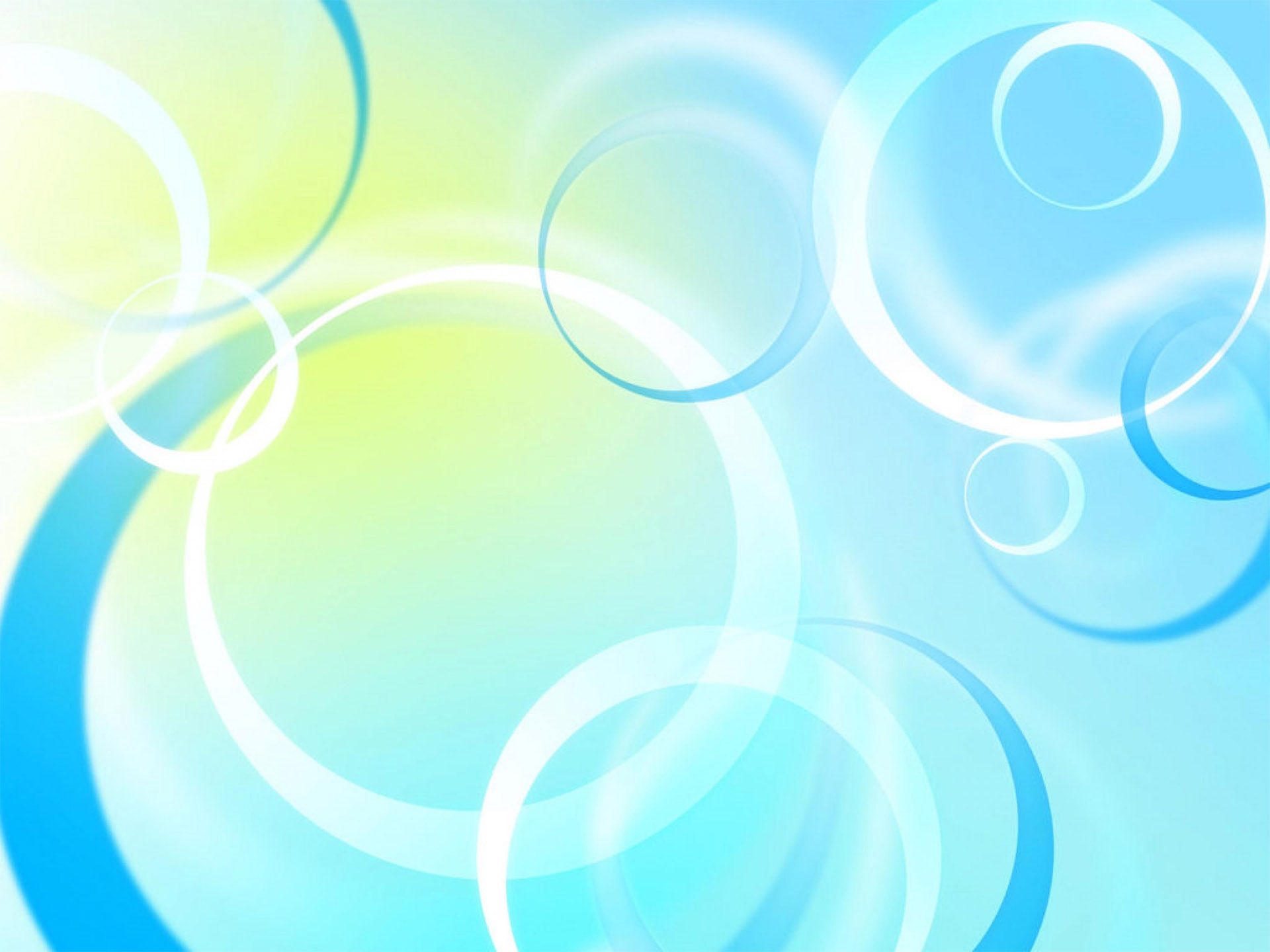 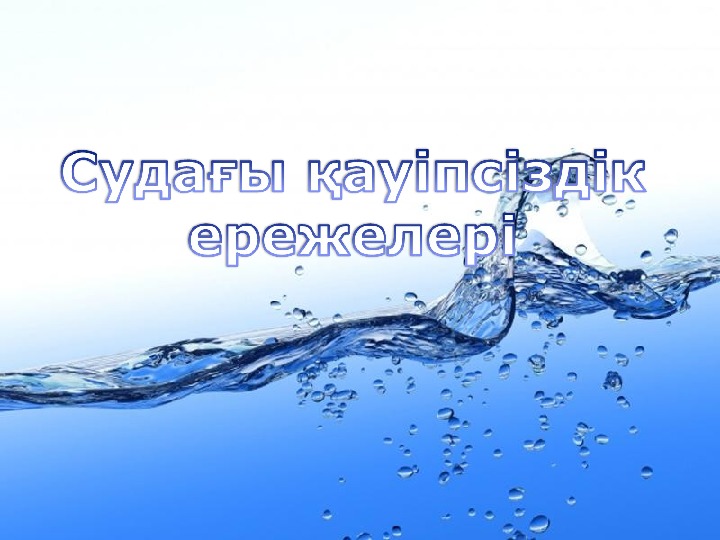 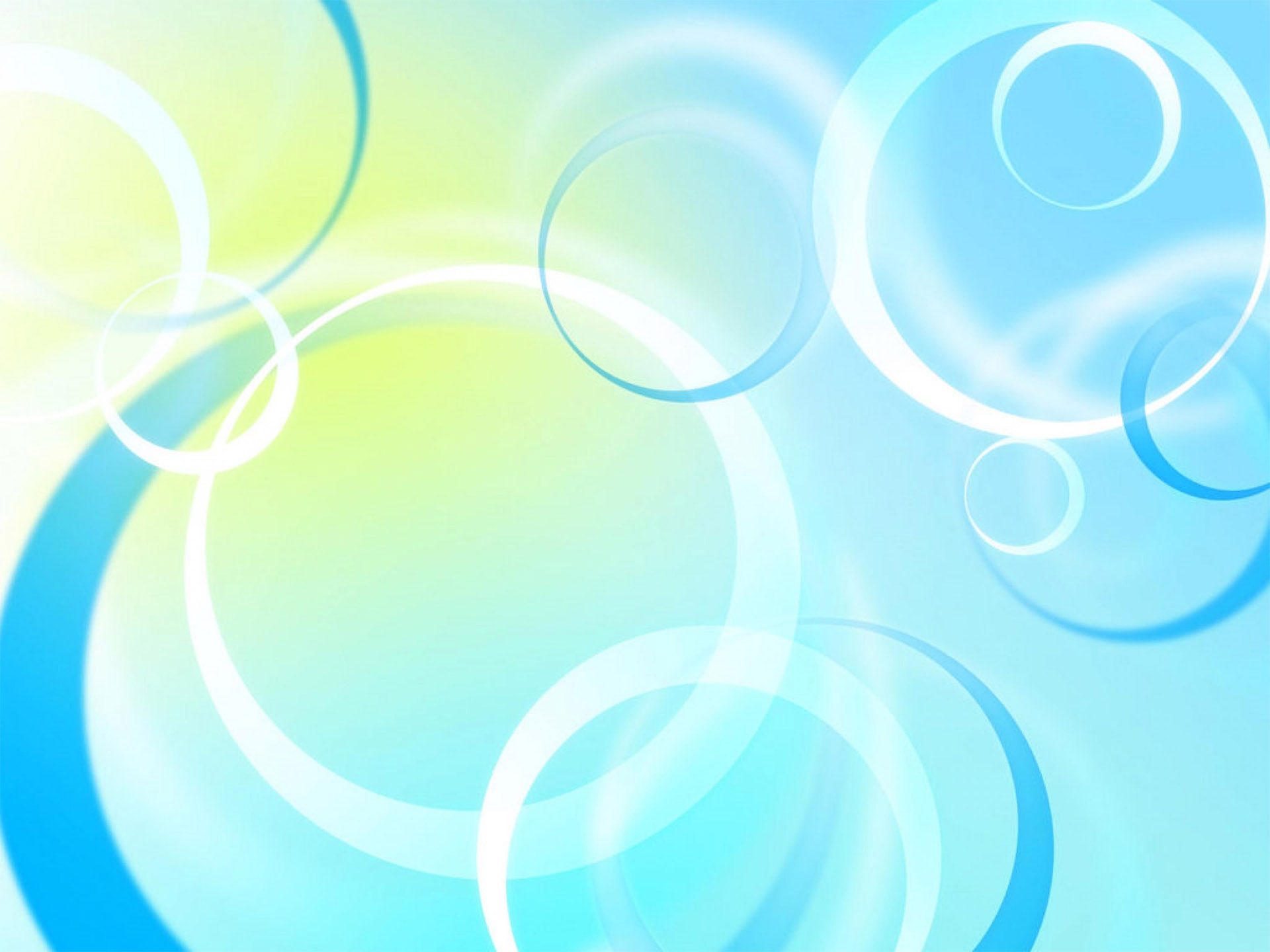 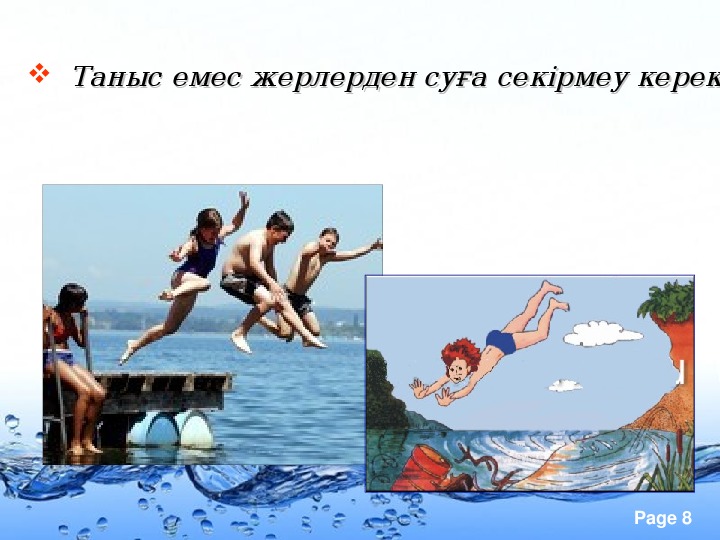 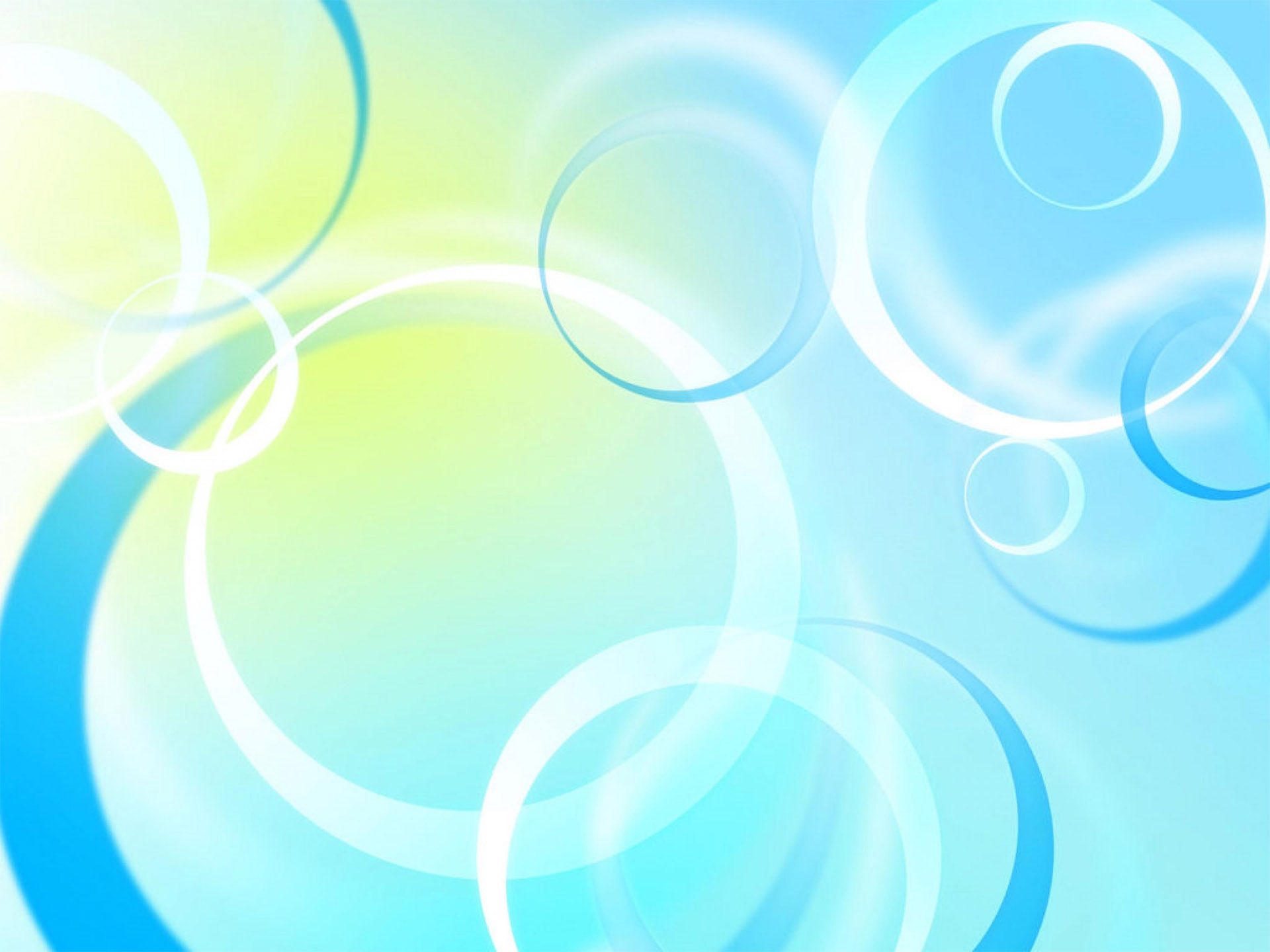 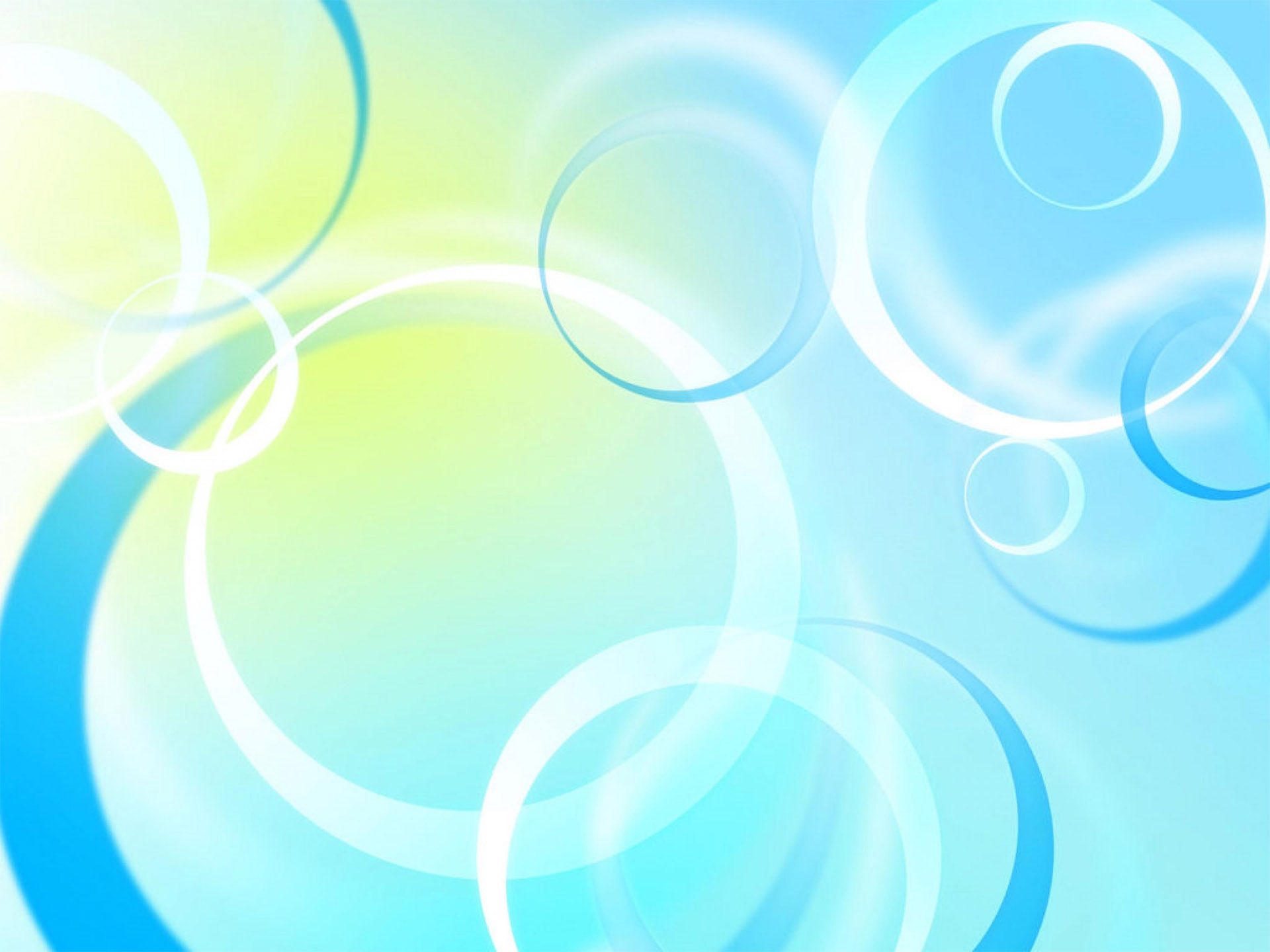 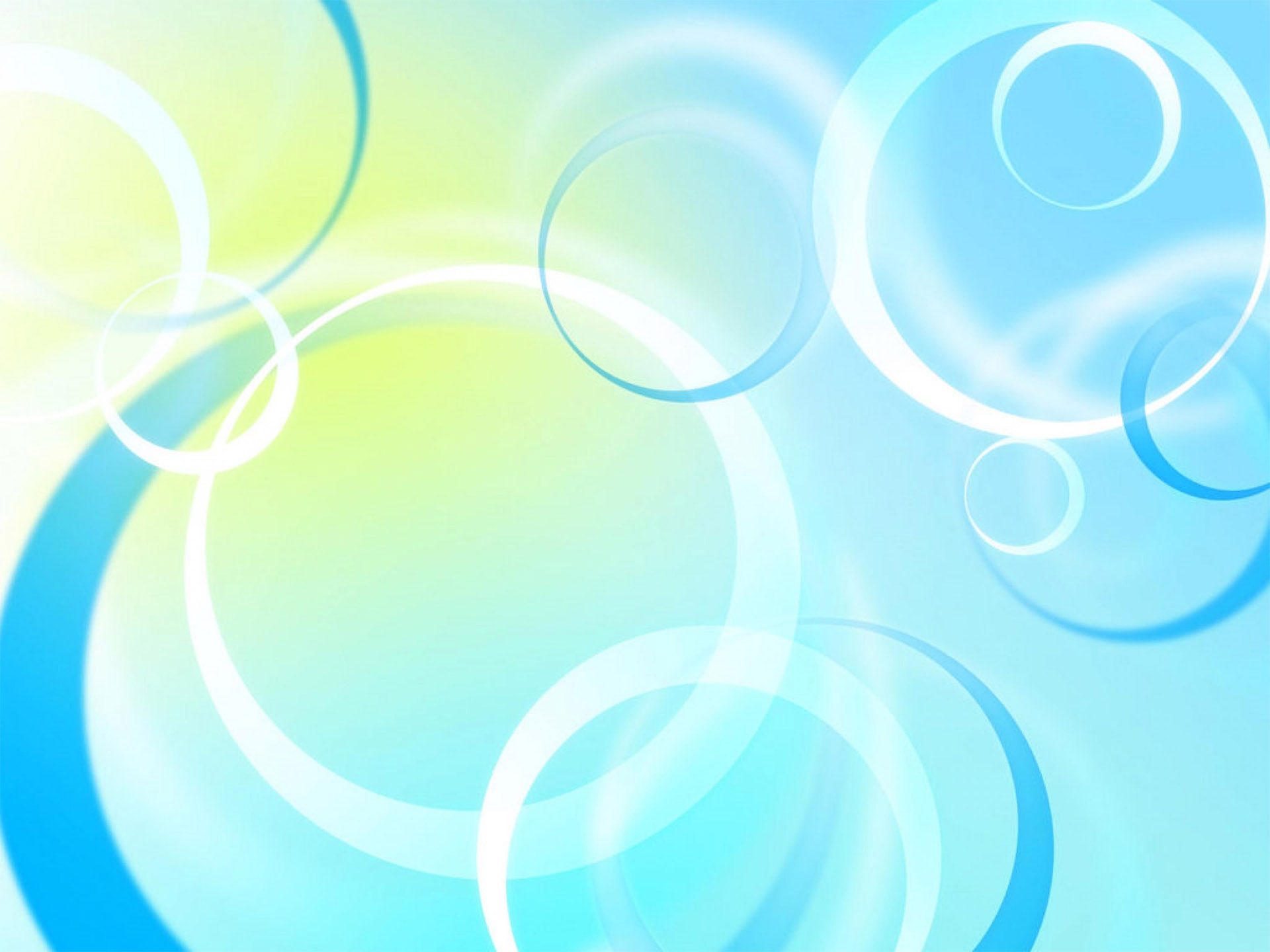 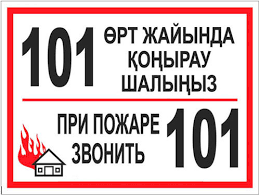 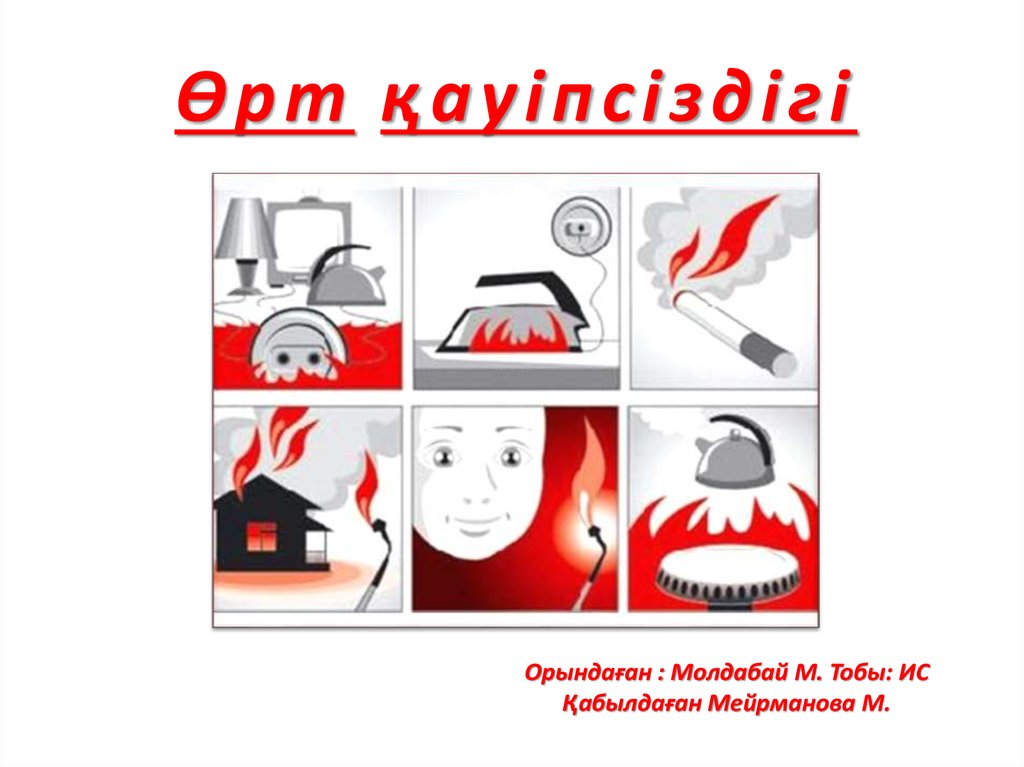 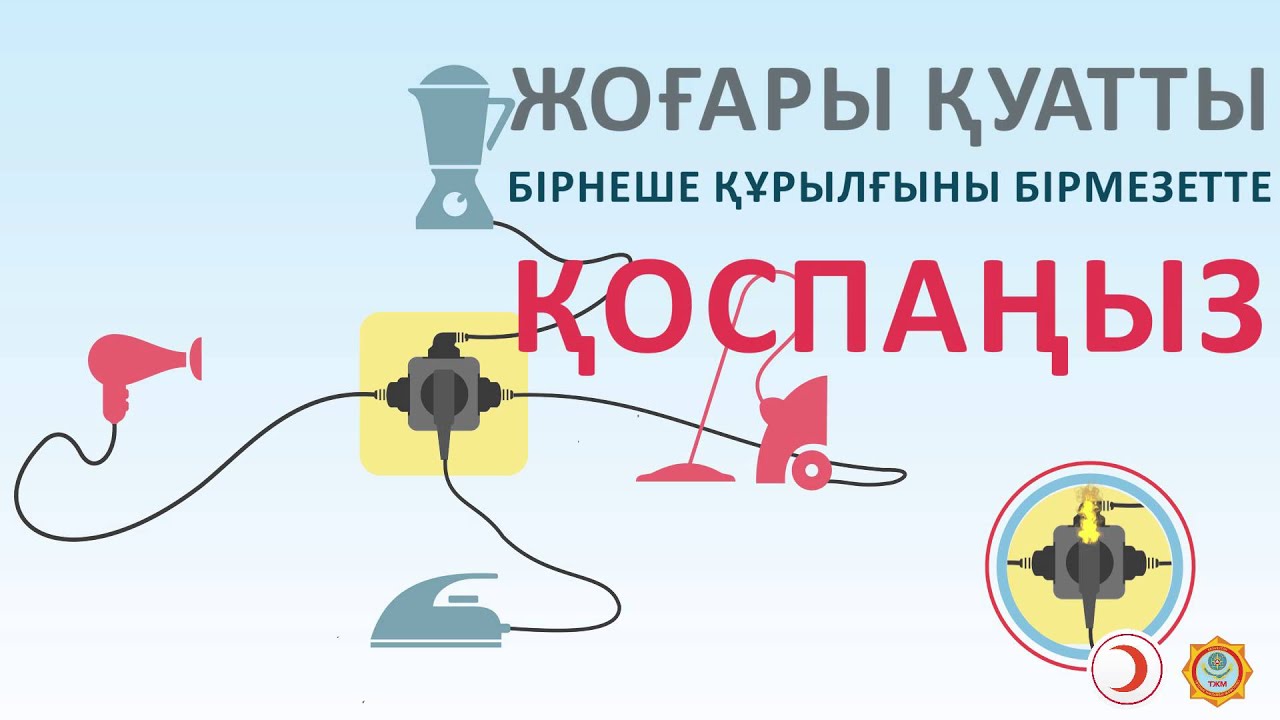 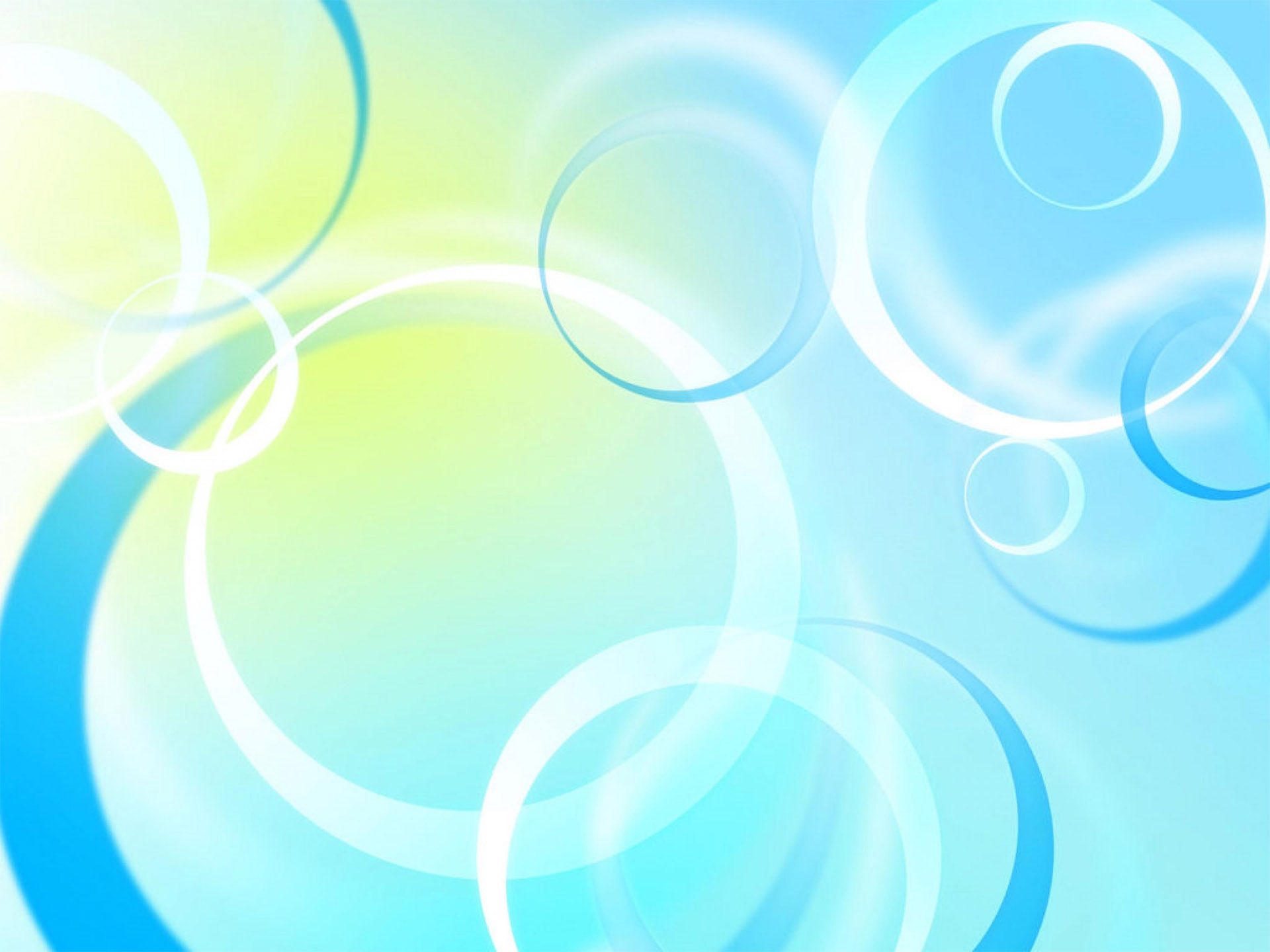 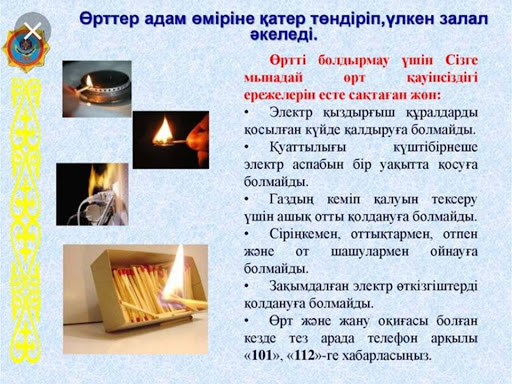 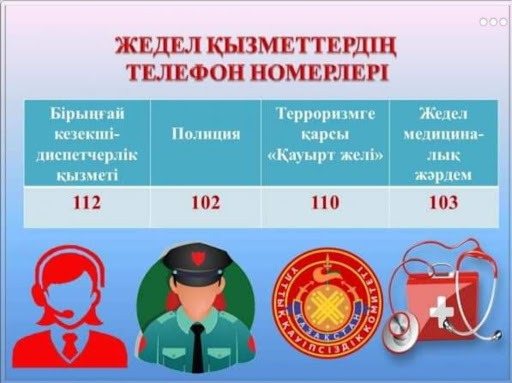